HA Scenarios
Service Availability Levels
Source: ETSI GS NFV-REL 001 V1.1.1
Scenarios
UC9: Repeated failure in VNF
UC1: Statefull VNF with Redundancy
Failure detection: VNF only
NFVO
1. VNFC fails
Recovery time
2. NF fails*
3. VNF detects the failure
VNF’s 
Services
NF
4. VNF isolates VNFC
VNFM
VNF
5. VNF fails over
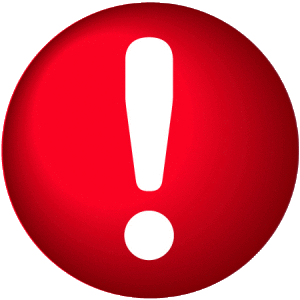 6. NF recovers
STB
ACT
STB
ACT
7. VNF repairs VNFC
NFVI’s Services
VM
VM
VM
VM
VIM
NFVI
Nothing new in this scenario
*Steps 1&2 are simultaneous they are separated for clarity
UC1 Comments
SAL 1 can be achieved
The HA mechanism may be 
completely embedded in the VNF or 
exposed to the VNFM – requires additional communication toward the VNFM
In the VNF different error detection mechanisms can be used to detect the VNFC failure
The assumption is that the fault causing the failure is in the VNFC
If the VNFM manages the HA it needs to be in charge of the failure detection as well.
UC2: Statefull VNF with Redundancy
Failure detection: VNF & NFVI
NFVO
1. VM fails
Recovery time
2. VM Service fails
3. VNFC fails
VNF’s 
Services
NF
4. NF fails*
VNFM
VNF
5a. VNF detects the failure
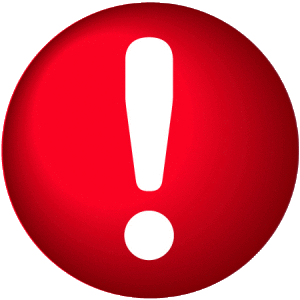 6a. VNF fails over
STB
ACT
STB
ACT
7a. NF recovers
5b. NFVI detects the failure
NFVI’s Services
6b. NFVI reports to VIM
VM
VM
VM
VM
VM
VIM
NFVI
7b. VIM reports to VNFM
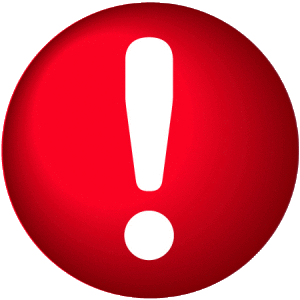 8. VNFM ok to VIM
9. VIM repairs VM
10. VM Service recovers
11. VNF repairs VNFC
*Steps 1-4 are simultaneous they are separated for clarity
UC2 Comments
UC1 comments apply here except for 3.a.
The VNF and VNFM do not know the actual cause of the failure, which could be VM, host, hypervisor, networking etc. failure
The VIM needs to resolve the cause
The VNF likely to detect the failure through heartbeating via network 
The VNF and NFVI may detect the failure in any order, which in turn determines the order and exchange of messages between the VNFM and VIM
UC3: Statefull VNF with No Redundancy
Failure detection: VNF only
NFVO
VNFC checkpoints its state to VD, which is HA
1. VNFC fails
Recovery time
2. NF fails*
VNF’s 
Services
3. VNF detects the failure
NF
VNFM
VNF
4. VNF isolates VNFC
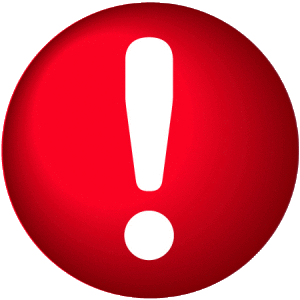 5. VNF repairs VNFC
ACT
ACT
6. VNFC gets state
7. NF recovers
state
state
state
NFVI’s Services
VM
VD
VM
VM
VIM
NFVI
*Steps 1&2 are simultaneous they are separated for clarity
UC3 Comments
The assumption is that the vDisk used by the VNFC is highly available meaning that
Failures are handled by the NFVI transparently for the VNF
The VNF have access to its state stored in the vDisk for at least 99.999% of the time
The VNFC’s availability management could be
Embedded in the VNF or 
More likely: Done by the VNFM – requires additional communication between the VNF and VNFMsee UC3-b
UC3-b: Statefull VNF with No Redundancy
Failure detection: VNF only
NFVO
VNFC checkpoints its state to VD, which is HA
1. VNFC fails
Recovery time
2. NF fails*
VNF’s 
Services
3. VNF detects the failure
NF
VNFM
VNF
4. VNF reports to VNFM
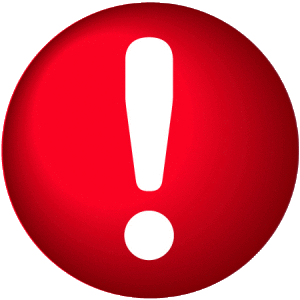 5. VNFM isolates VNFC
ACT
ACT
6. VNFM repairs VNFC
7. VNFC gets state
state
state
state
8. NF recovers
NFVI’s Services
VM
VD
VM
VM
VIM
NFVI
*Steps 1&2 are simultaneous they are separated for clarity
UC4: Statefull VNF with No Redundancy
Failure detection: VNF & NFVI
NFVO
VNFC checkpoints its state to VD, which is HA
1. VM fails
Recovery time
2. VM Service fails
3. VNFC fails
VNF’s 
Services
NF
4. NF fails*
VNFM
VNF
5a. VNF detects the failure
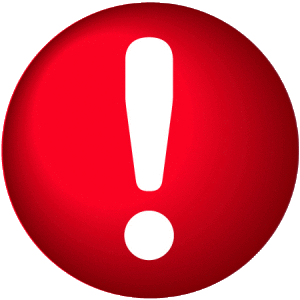 6a. VNF reports to VNFM
ACT
ACT
5b. NFVI detects the failure
6b. NFVI reports to VIM
state
state
state
7. VIM reports to VNFM
NFVI’s Services
8. VNFM ok to VIM
VM
VM
VD
VM
VM
VIM
NFVI
9. VIM repairs VM
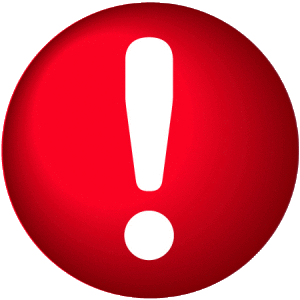 10. VM Service recovers
11. VIM informs VNFM
12. VNFM repairs VNFC
13. VNFC gets state
14. NF recovers
*Steps 1-4 are simultaneous they are separated for clarity
UC4 Comments
Comments of UC3 apply
Considering the time needed to repair the VM the target SALs cannot be met without the introduction of some redundancy
The VNF(M) does not know the actual cause of the failure, which could be VM, host, hypervisor, networking etc. failure. The VIM needs to resolve the cause
The VNFM and NFVI may detect the failure in any order, which in turn determines the order and exchange of messages between the VNFM and VIM
UC5: Stateless VNF with Redundancy
Failure detection: VNF only
NFVO
Spare VNFC may or may not be instantiated
1. VNFC fails
Recovery time
VNF’s 
Services
NF
2. NF fails*
VNFM
VNF
3. VNF detects the failure
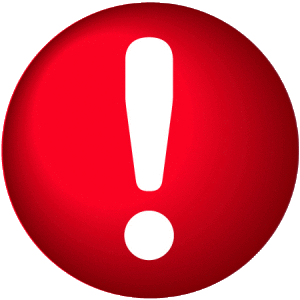 4. VNF isolates VNFC
Spare
ACT
Spare
ACT
5. VNF fails over
6. NF recovers
7. VNF restores redundancy
NFVI’s Services
VM
VM
VM
VM
VIM
NFVI
Nothing new in this scenario
*Steps 1&2 are simultaneous they are separated for clarity
UC6: Stateless VNF with Redundancy
Failure detection: VNF & NFVI
NFVO
Spare VNFC may or may not be instantiated
1. VM fails
Recovery time
2. VM Service fails
3. VNFC fails
VNF’s 
Services
NF
4. NF fails*
VNFM
VNF
5a. VNF detects the failure
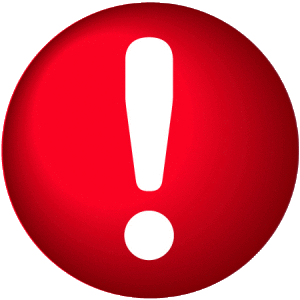 6a. VNF fails over
Spare
ACT
Spare
ACT
7a. NF recovers
5b. NFVI detects the failure
NFVI’s Services
6b. NFVI reports to VIM
VM
VM
VM
VM
VM
VIM
NFVI
7b. VIM reports to VNFM
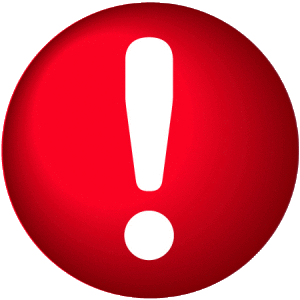 8. VNFM ok to VIM
9. VIM repairs VM
10. VM Service recovers
11. VNF restores redundancy
*Steps 1-4 are simultaneous they are separated for clarity
UC5 & UC6 Comments
Comments are similar to UC1 & UC2
UC7: Stateless VNF with No Redundancy
Failure detection: VNF only
NFVO
1. VNFC fails
Recovery time
2. NF fails*
VNF’s 
Services
3. VNF detects the failure
NF
VNFM
VNF
4. VNF reports to VNFM
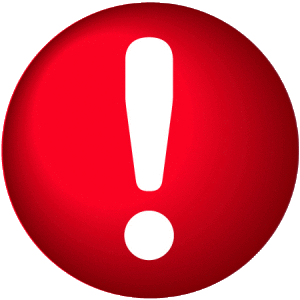 5. VNF isolates VNFC
ACT
ACT
6. VNF repairs VNFC
7. NF recovers
NFVI’s Services
VM
VD
VM
VM
VIM
NFVI
*Steps 1&2 are simultaneous they are separated for clarity
UC8: Stateless VNF with No Redundancy
Failure detection: VNF & NFVI
NFVO
Recovery time
1. VM fails
2. VM Service fails
3. VNFC fails
VNF’s 
Services
NF
4. NF fails*
VNFM
VNF
5a. VNF detects the failure
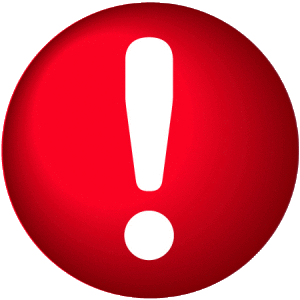 6a. VNF reports to VNFM
ACT
ACT
5b. NFVI detects the failure
6b. NFVI reports to VIM
NFVI’s Services
7. VIM reports to VNFM
VM
VM
VD
VM
VM
8. VNFM ok to VIM
VIM
NFVI
9. VIM repairs VM
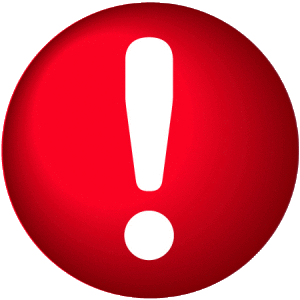 10. VM Service recovers
11. VIM informs VNFM
12. VNF repairs VNFC
13. NF recovers
*Steps 1-4 are simultaneous they are separated for clarity
UC7 & UC8 Comments
In UC7 the HA mechanism may be embedded in the VNF or VNFM needs to provide it including the failure detection
In addition for UC8 the comments are similar to UC4
Most importantly the target SALs cannot be achieved in case of UC8 without redundancy
UC9: Stateless VNF with No Redundancy
Failure detection: VNF only – BUT Repeatedly
NFVO
1. VNFC fails
2. NF fails
3. VNF detects the failure
     and counts
UC7
VNF’s 
Services
NF
4. VNF isolates VNFC
VNFM
VNF
5. VNF repairs VNFC
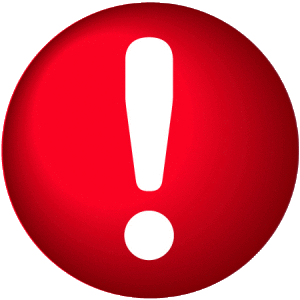 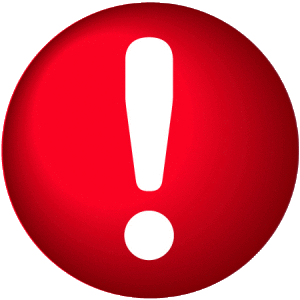 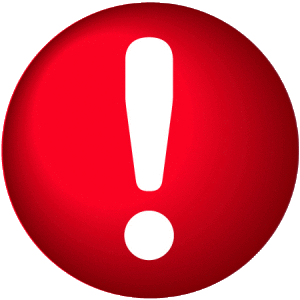 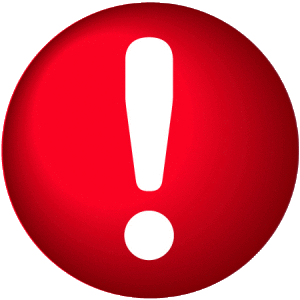 6. NF recovers
ACT
ACT
ACT
ACT
4
3
1
2
…. VNFC fails….2
…. VNFC fails….3
…. VNFC fails….4
NFVI’s Services
VM
VD
VM
VM
VIM
NFVI
Fault is not in the VNFC!
UC9: Stateless VNF with No Redundancy
Failure detection: VNF only – BUT Repeatedly
NFVO
1. VNFC fails
2. NF fails
3. VNF detects the failure
     and counts
VNF’s 
Services
NF
4. VNF isolates VNFC
VNFM
VNF
5. VNF repairs VNFC
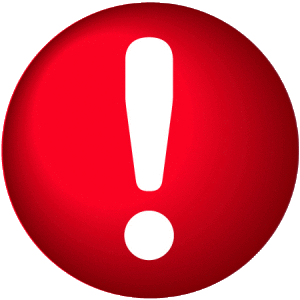 6. NF recovers
ACT
4
…. VNFC fails….2
…. VNFC fails….3
…. VNFC fails….4
NFVI’s Services
N. VNF reports to VNFM
VM
VM
VD
VM
VM
VIM
NFVI
N+1. VNFM reports to VIM
N+2. VIM isolates VM
N+3. VIM repairs VM
N+4. VM Service recovers
N+5. VNF repairs VNFC
N+6. NF recovers
UC9 Comments
Repeated failure at the VNF level within a short period of time typically indicate that the fault is not at the VNF level, it only manifesting there.
This applies to any of the cases when the failure is detected at the VNF level only
Faults in the HW, host OS, hypervisor may propagate to the tenant VMs in such a way that only the tenant can detect it
VIM is the only entity that knows the relation between the physical and virtual resources and can correlated these failures observed in one or more tenants
To Be Considered
HA of the VD
Different redundancy schemas
HA of the Network
Switches and routers
Correlation of failures
Failure of multiple VMs in the same host
Different types of failures (i.e. compute, storage…)